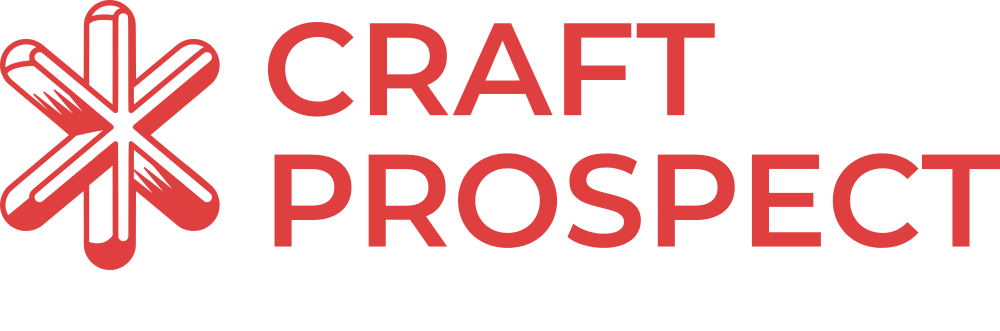 VOLT – External Slides
Craft Prospect Ltd. Overview
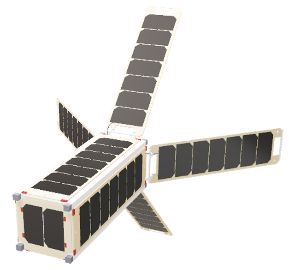 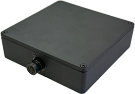 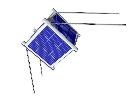 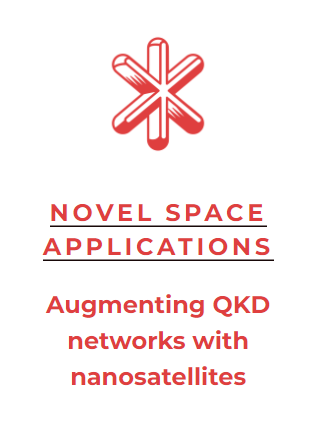 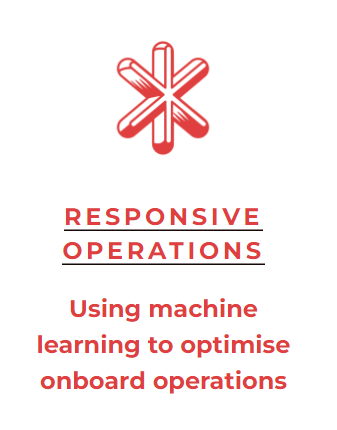 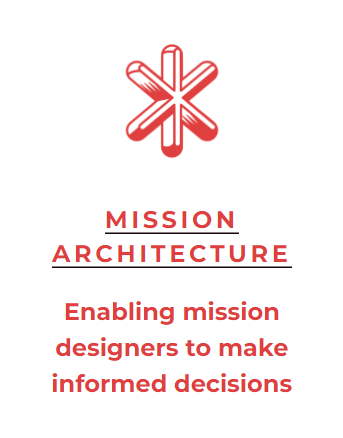 AI for Space
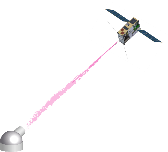 RESPONSIVE
OPERATIONS
QUANTUM
TECHNOLOGIES
Future Proof Cybersecurity
Intelligent Data Processing
MISSION
ARCHITECTURE
Modular Quantum/optical comms products
Autonomy and Assurance
VOLT-experimenters@craftprospect.com
13/03/2024
2
Craft Prospect Ltd. Facilities
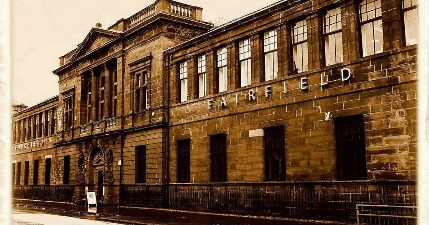 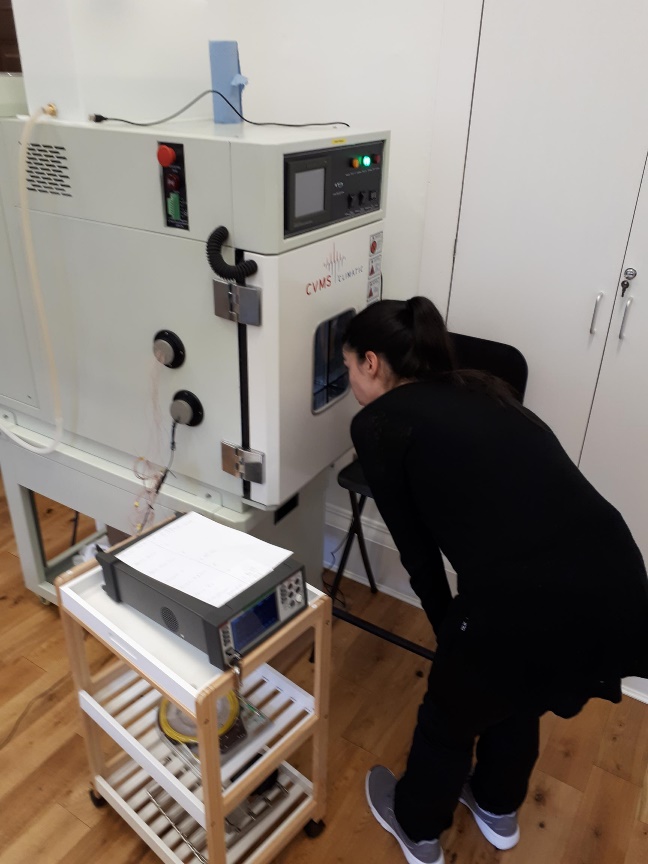 Located in Glasgow Scotland within Fairfield building in Govan
Integration lab and workshop
ISO7 Cleanroom
ISO5 Laminar flow cabinet
Dedicated AI simulation and Quantum optics test benches
Rapid prototyping, 3D printing & CNC machine
Thermal ambient chamber 
Miniature ESD shaker
Security-minded working 
Cyber essentials plus 
ISO9001 processes
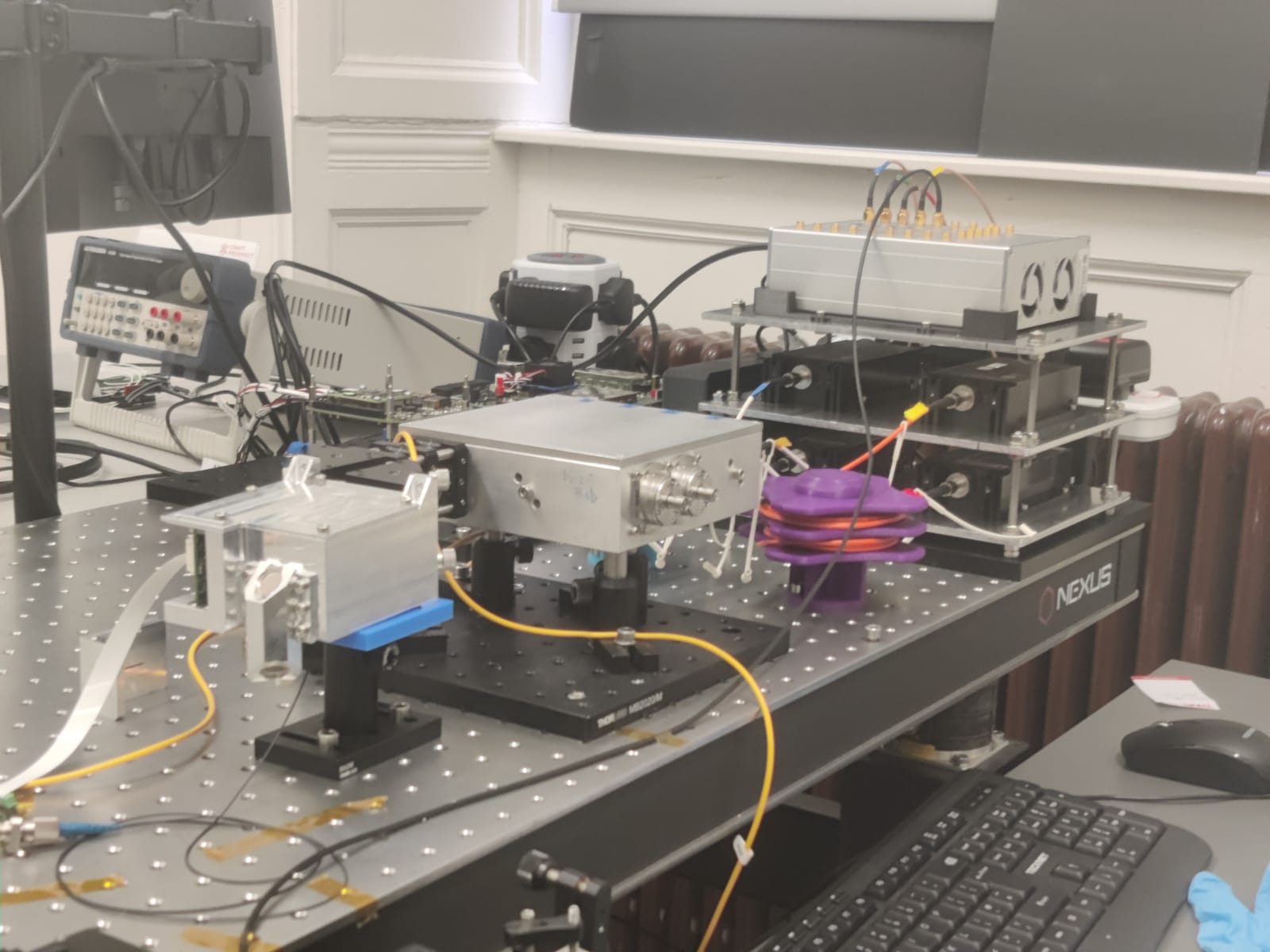 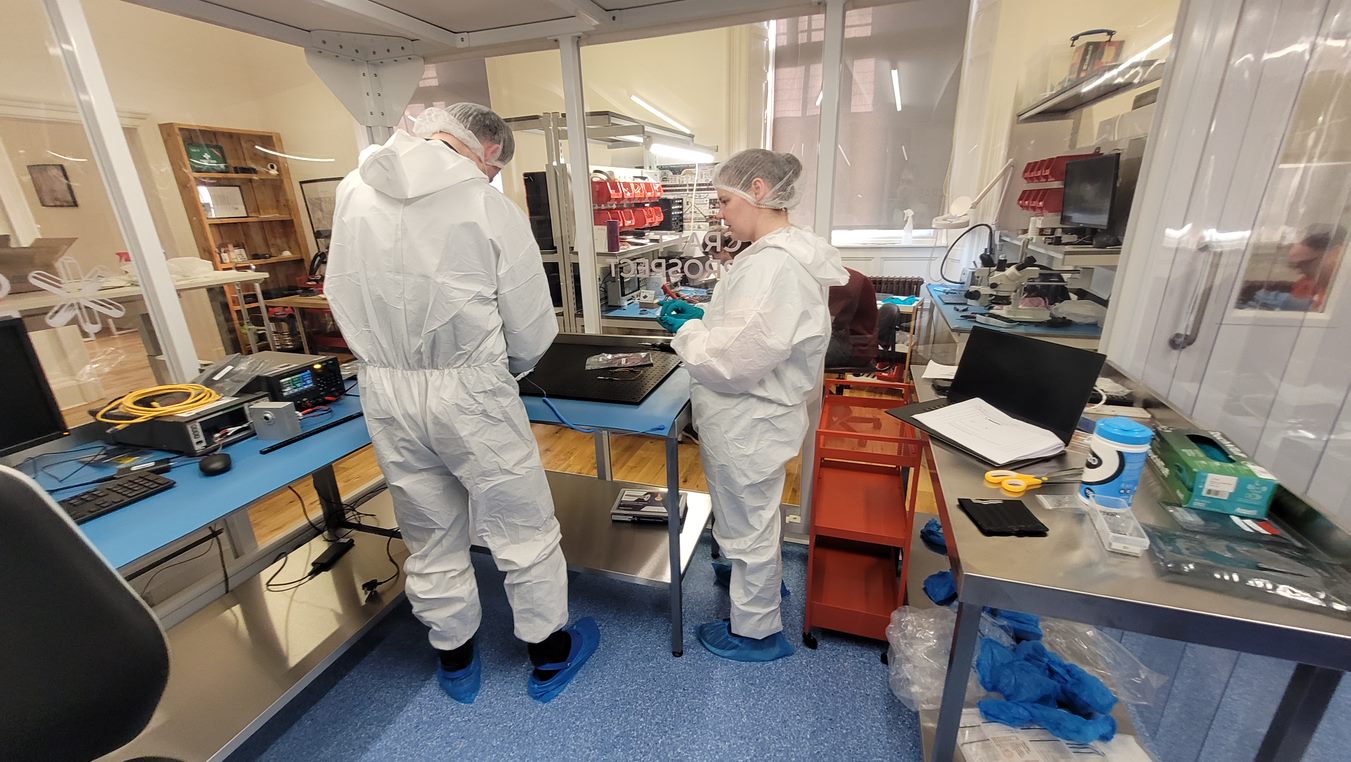 VOLT-experimenters@craftprospect.com
13/03/2024
3
VOLT Mission Objectives
Demonstrate end to end services using optical communications
Achieve TRL 9 for core quantum & onboard AI products
Build practical as-flown understanding of concept of operations
Integrate space segment with rapidly deployed Nomadic OGS
Demonstrate value add of autonomy/AI/ML systems
4
VOLT-experimenters@craftprospect.com
13/03/2024
VOLT Mission Overview
Creation of an in-orbit experimenter platform for Earth Observation and Optical Communication
Free Space Optical Communications 
O3K CCSDS Compatible Communications 
1550nm Downlink, 1537nm Uplink
Reconfigurable FPGA for Optical Comms
Redundant fixed pointing auxiliary transmitter

Quantum Key Distribution
Quantum Random Number Generator
785 nm Downlink WCP 
BB84 with Decoy States
ETSI Key Management 
AQKDs Service Provided

Beam Steering Unit & Primary Telescope
80 mm bespoke Schmidt Cassegrain Telescope
Fine Pointing System, Accuracy <<5 μrad
905nm Downlink Beacon Channel
Designed for 976nm Uplink Beacon Reference
Earth Observation Sensor Package
32x Selectable Hyperspectral Bands (VNIR)
Wide Field of View Context Imager w/NN Backend
Feature Detection & Geolocation capabilities 
Reconfigurable optical processing chain 

High Performance Data Processing Unit 
AI/ML Algorithms
Reconfigurable Autonomy Enabling Components
Ops-Sat Experiment Sandbox
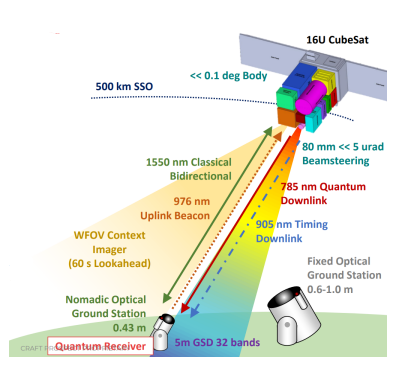 Payloads of Opportunity
Entangled Photon Source
Additional Payloads TBC
5
VOLT-experimenters@craftprospect.com
13/03/2024
Quantum Key Distribution
Quantum Source and Receiver developed by Craft Prospect Ltd. with support from University of Strathclyde and University of Bristol
Demonstrating Satellite-based Quantum Key Distribution from CubeSat form factor
Enabling secure communications through distribution of symmetric keys
Quantum safe encryption & Key Management Services
Development of Quantum Source & Optical Ground Station Receivers
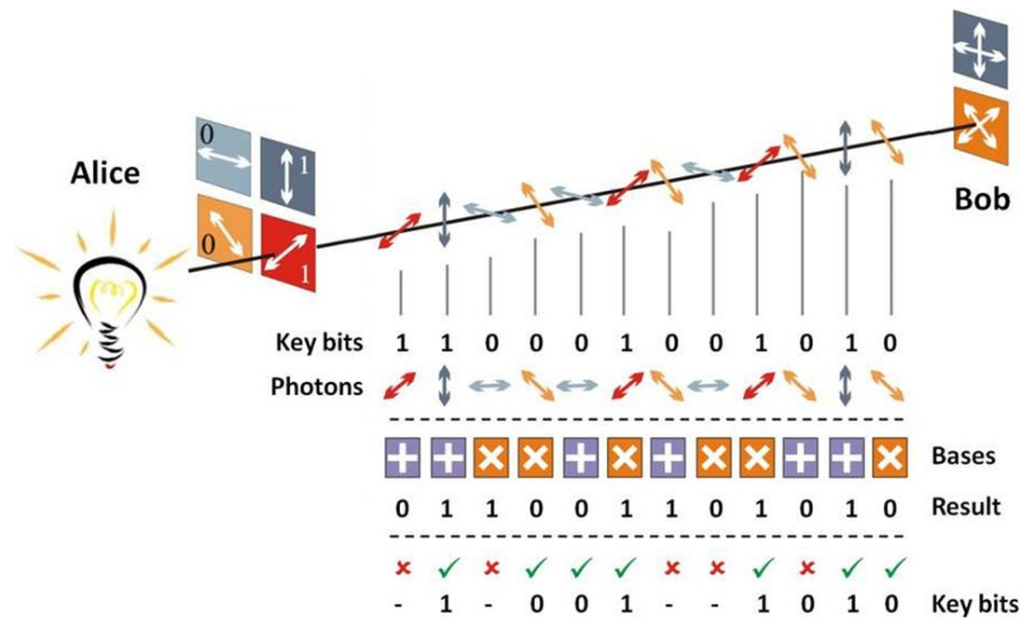 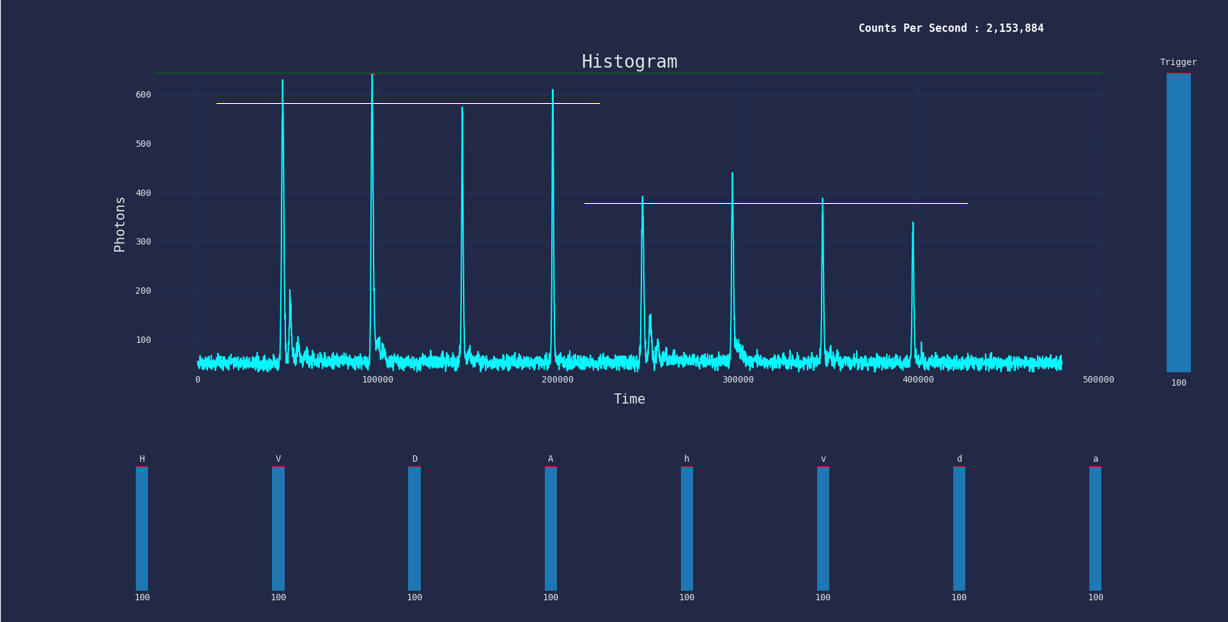 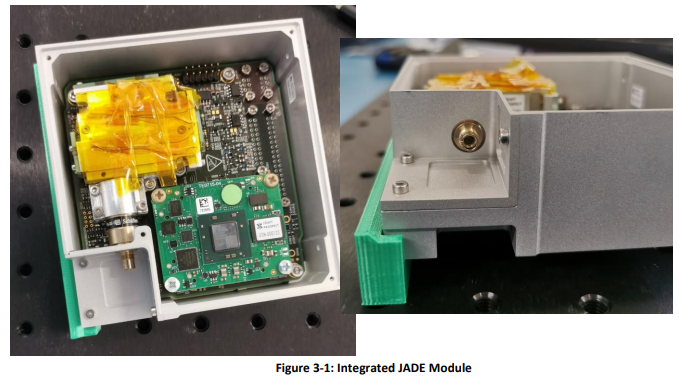 BB84 Protocol
CPL Quantum Source pulse intensities with decoy state
CPL Quantum Source
6
VOLT-experimenters@craftprospect.com
13/03/2024
Free Space Optical Communications
Dedicated Optical Transceiver subsystem developed by Craft in partnership with e2e
Enabling high data rate downlinks for growing data heavy Satellite missions
Following CCSDS O3K Standardisation
Reconfigurable Optical FPGA for deployment of alternative protocols
Demonstration of Variable and Adaptable optical communications
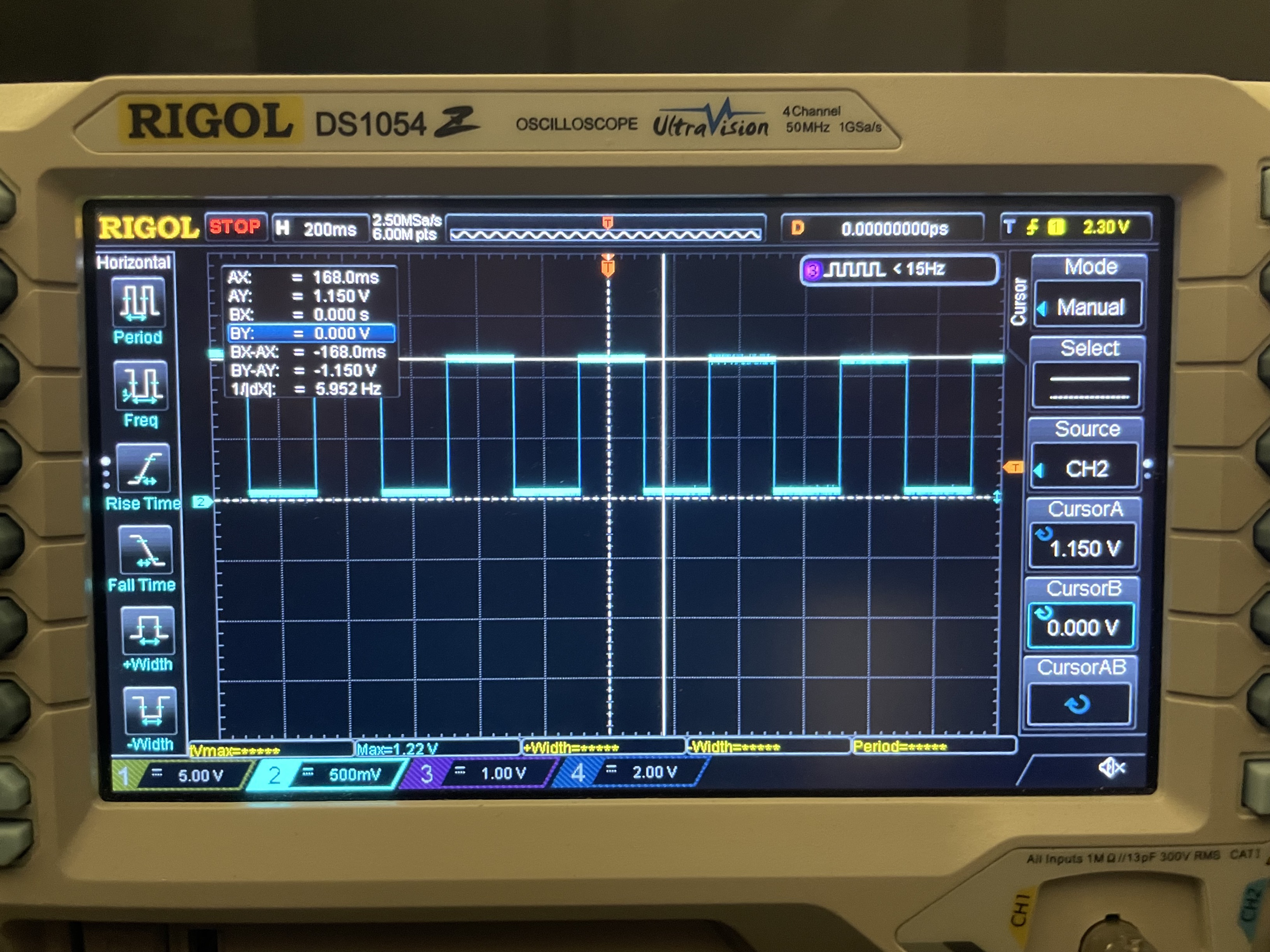 Optical Transceiver prototype
OOK Signal generation testing
7
VOLT-experimenters@craftprospect.com
13/03/2024
Hyperspectral Imaging
Simera’s Hyperscape100 used for generating hyperspectral data products
Primary Earth Observation payload 
32 Bands within the VNIR spectrum
Tuneable data products based on end user needs
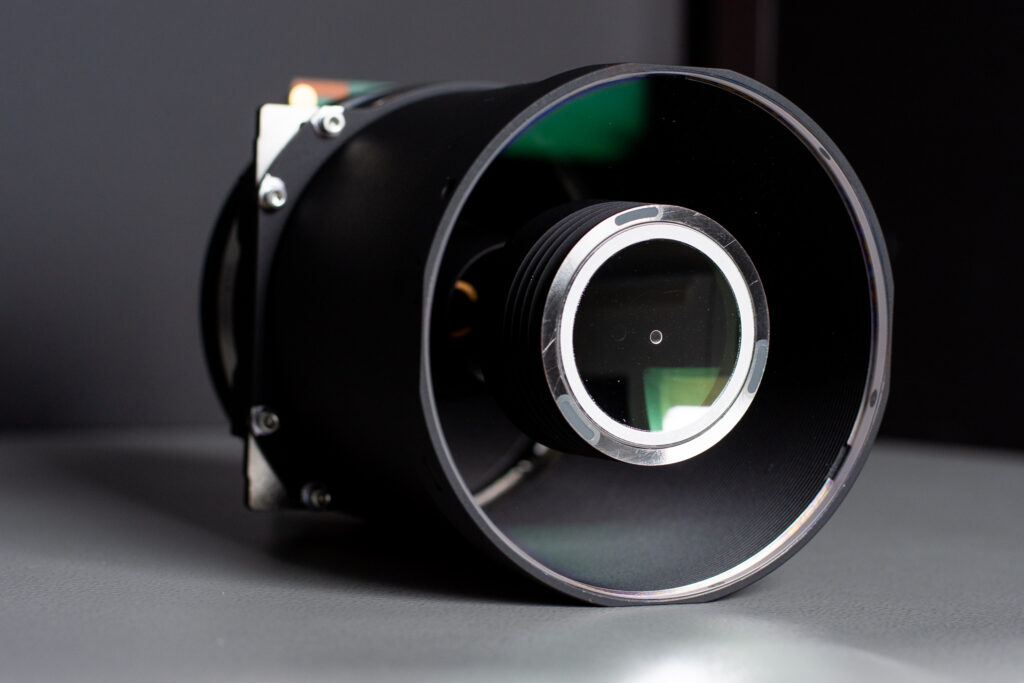 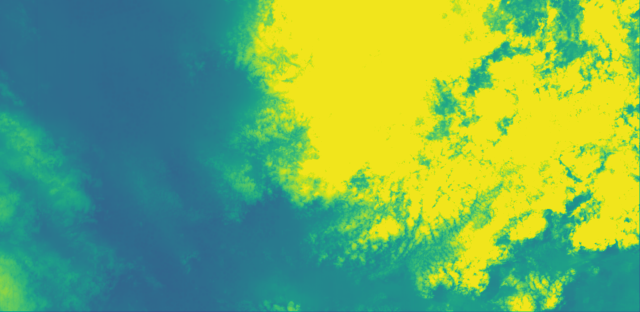 Simera xScape100
Processed Hyperspectral Output
8
VOLT-experimenters@craftprospect.com
13/03/2024
High Performance Data Processing
KP Labs’ Leopard provides high performance data processing within VOLT
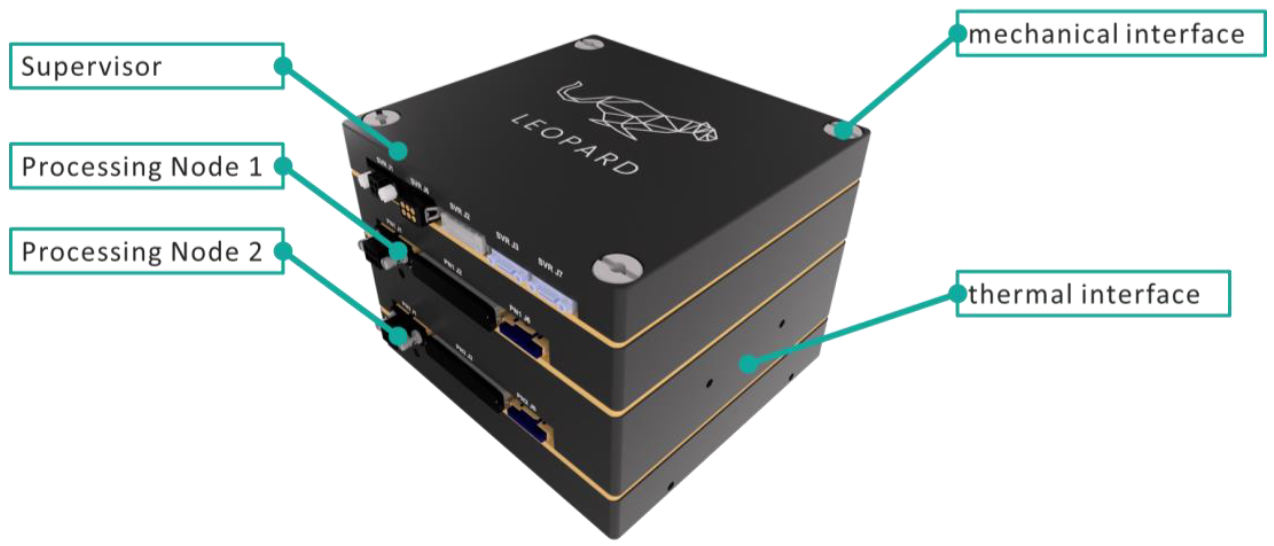 Generation of Earth Observation Data products & deployment of Machine Learning algorithms
Processing hyperspectral imagery
Reconfigurable data processing chain
Sandboxing for Ops-Sat experimentation
Data Assurance
KP Labs’ Leopard
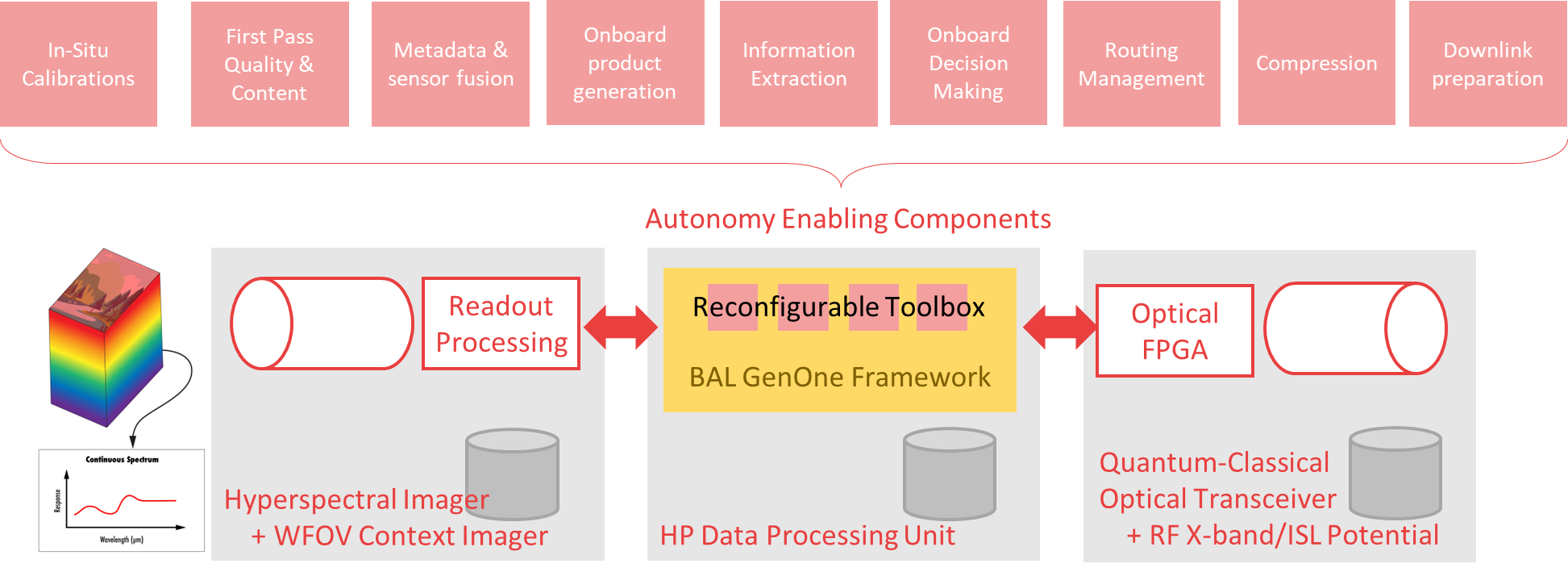 Reconfigurable Data Processing Chain
9
VOLT-experimenters@craftprospect.com
13/03/2024
Responsive Operations
Craft Prospect’s Context Imager provides real time decision making
Provides in orbit responsive decision making
Feature detection using Neural Networks 
Forward and Nadir pointing enabling reactive decision making
Tasking hyperspectral imager based on areas of interest
Identifying ground station availability through cloud detection
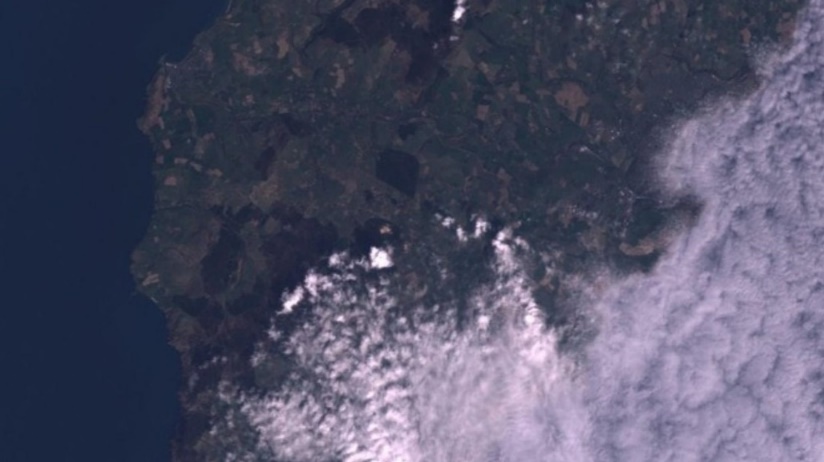 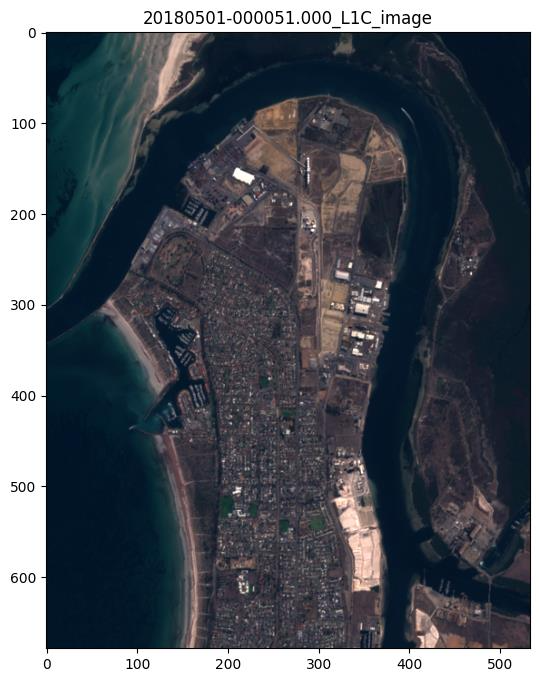 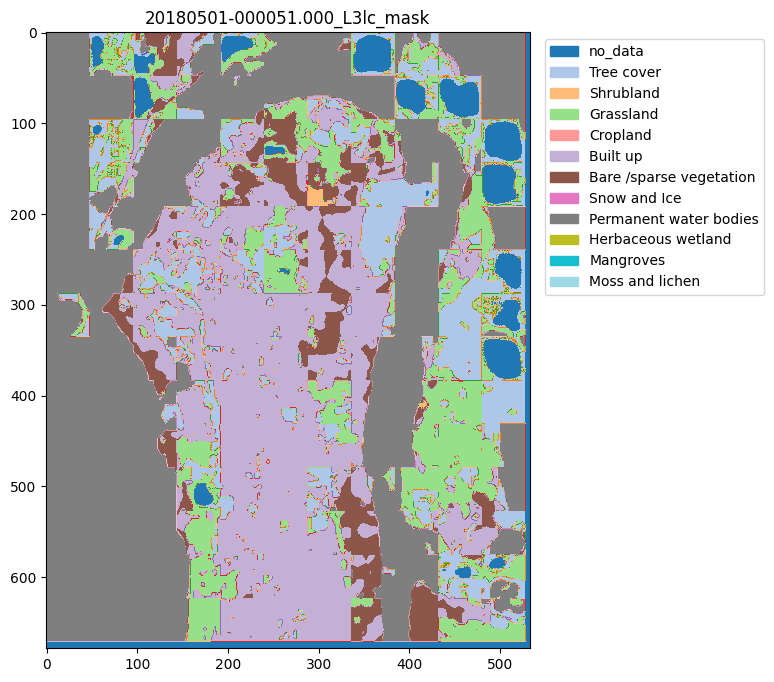 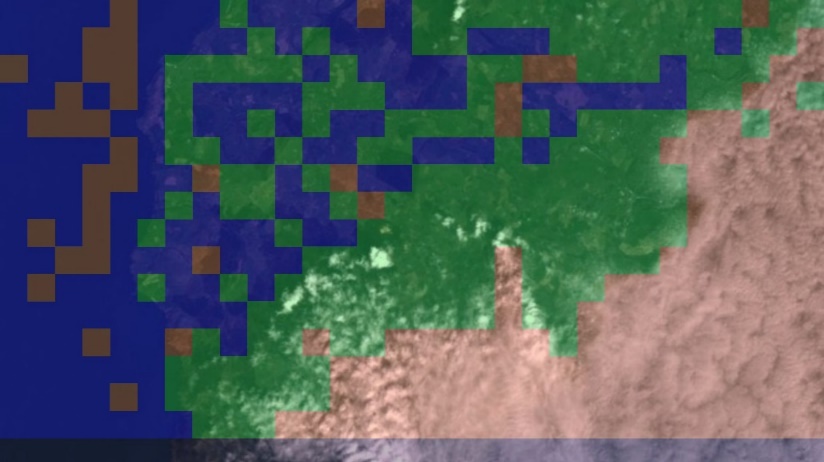 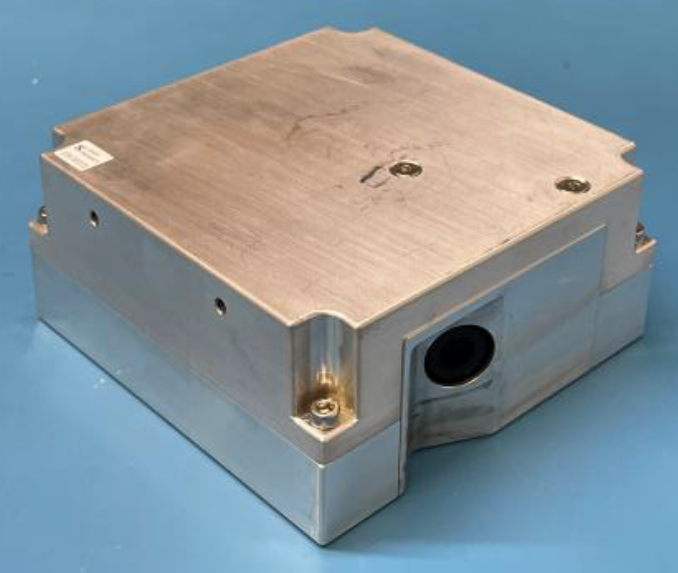 CPL Context Imager
Cloud detection
Feature identification and classification
10
VOLT-experimenters@craftprospect.com
13/03/2024
Nomadic Optical Ground Station
OGS developed by Craft Prospect Ltd. and University of Bristol
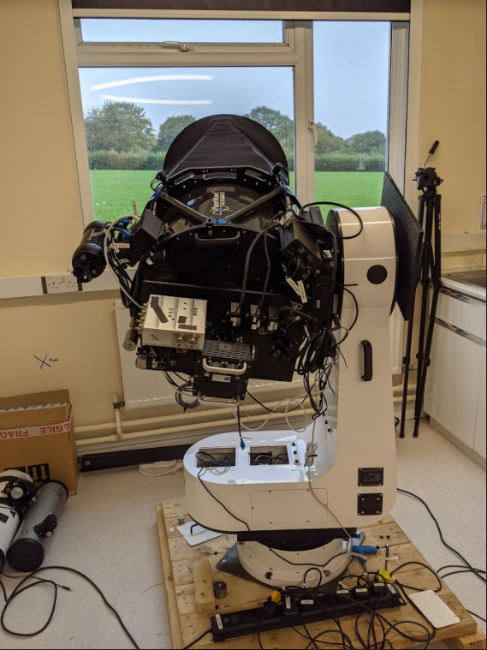 Portable Optical Ground Station developed for Quantum and Optical Communications
BB84 Quantum Receiver
Optical Transceiver
High precision beam steering module 
Beacon system
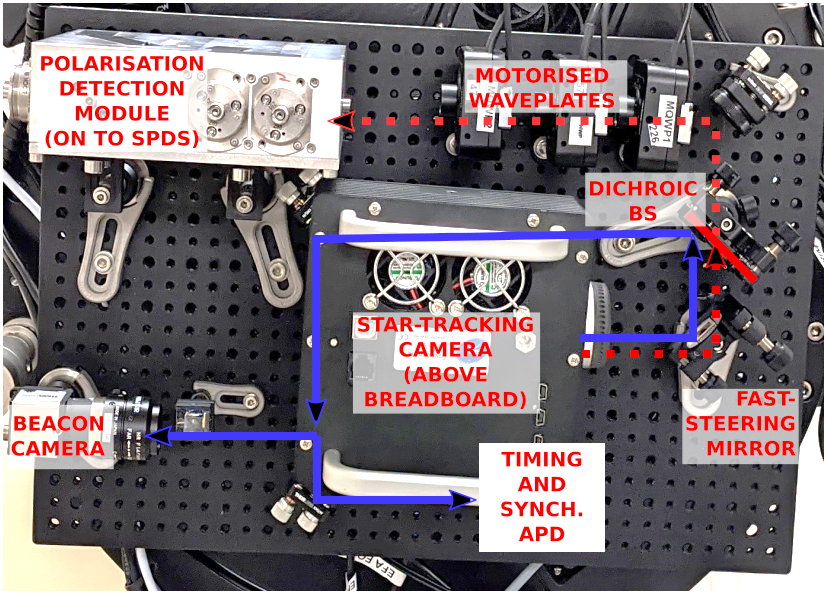 OGS Optical Breadboard
OGS Prototype
11
VOLT-experimenters@craftprospect.com
13/03/2024
Mission Services
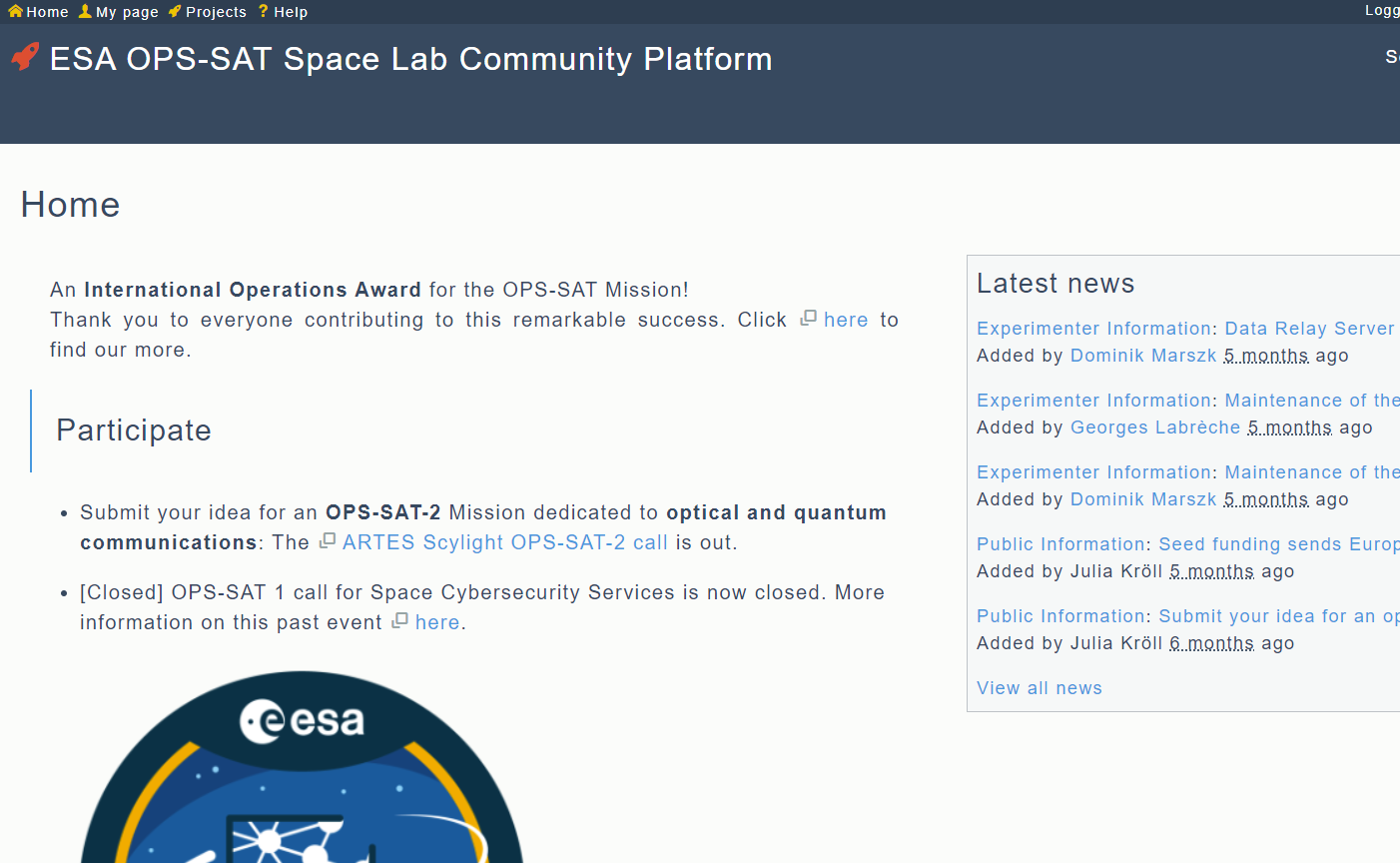 12
CRAFT PROSPECT PROPRIETARY
13/03/2024
Ops-Sat Experimenter Service
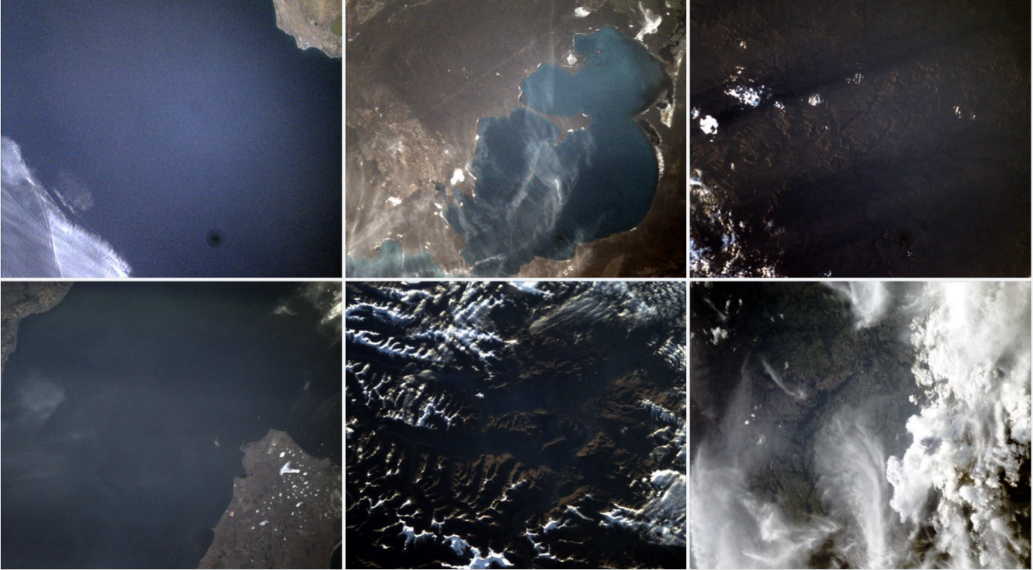 Purpose:
Enabling in-flight demonstrations of third-party experiments. Providing the hardware and knowledge to validate experiments pre-flight.

Key Features:
End user portal for requesting experiments and access to relevant documentation 
In-built API for accessing satellite functions/telemetry 
EM satellite for validating experiments on ground
Access to laser communication, quantum communication, and hyperspectral imagery – wide range of potential experiments
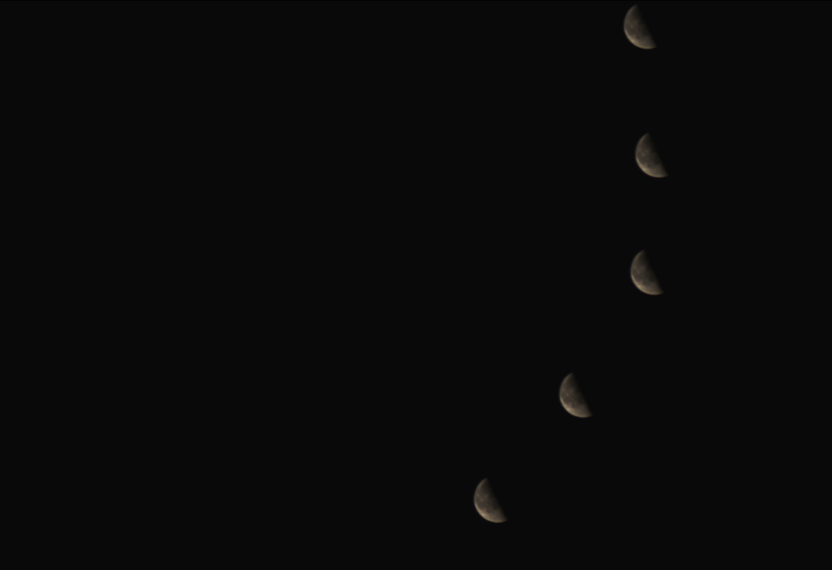 13
VOLT-experimenters@craftprospect.com
13/03/2024
Project Schedule
Build
Phase
Experimenter
Online
Testing &
Integration
Initial
Operations
Design
 Phase
Launch
Kick - Off
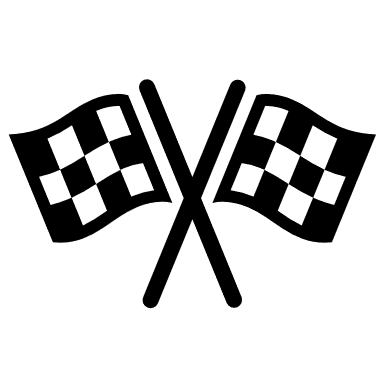 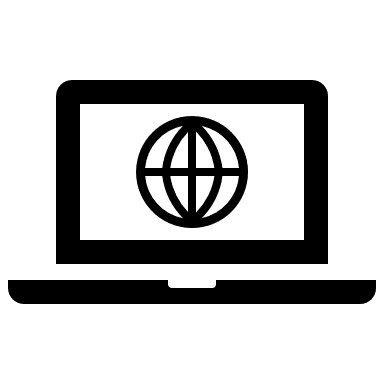 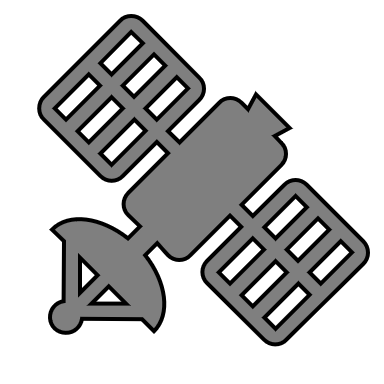 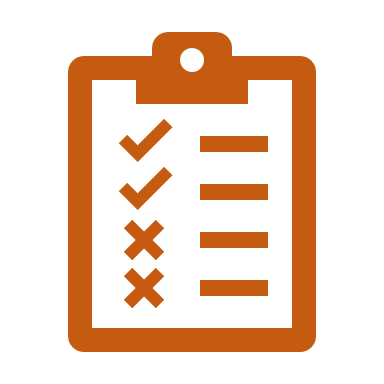 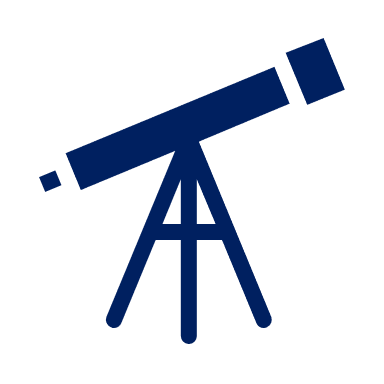 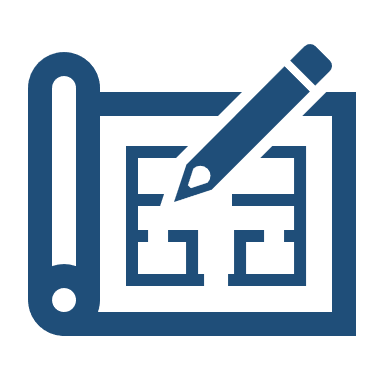 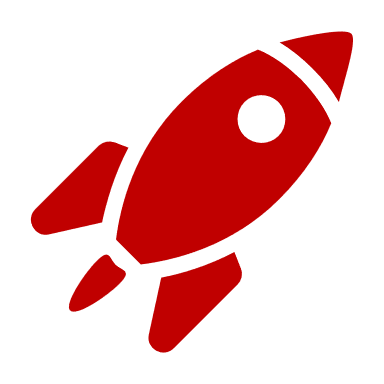 Dec 2024
July 2023
June 2024
Aug 2023
March 2026
June 2026
Dec 2026
14
VOLT-experimenters@craftprospect.com
13/03/2024
VOLT-experimenters@craftprospect.com